QuatrièmeChapitre 7: Nombre Rationnels
M. FELT
Chapitre 7: Nombres Rationnels
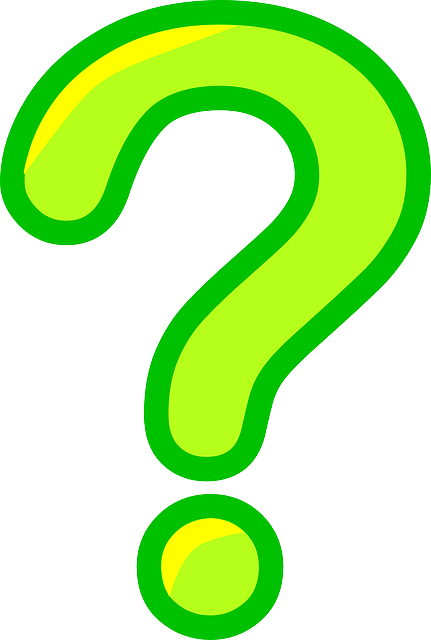 Chapitre 7: Nombres Rationnels
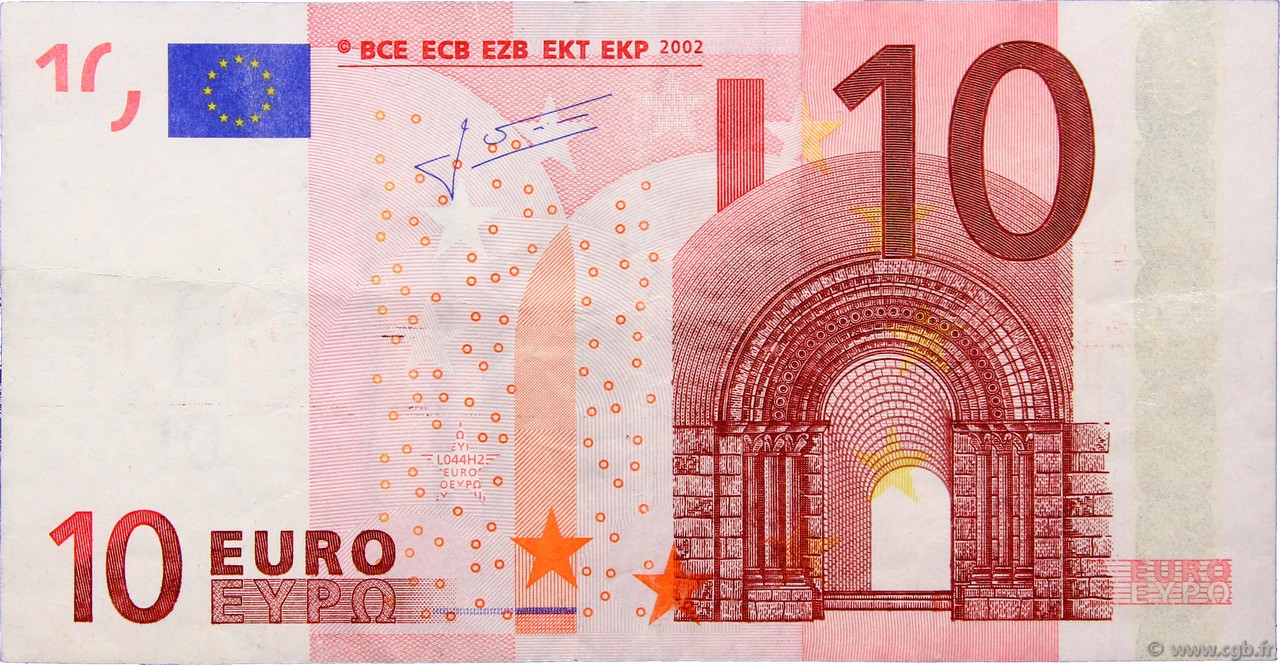 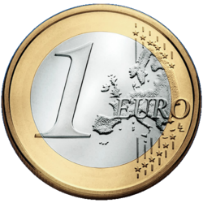 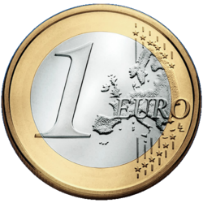 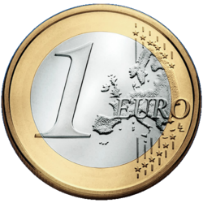 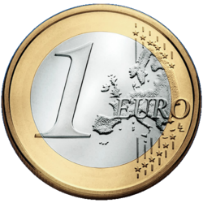 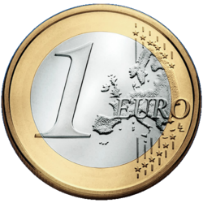 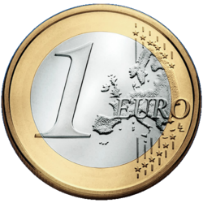 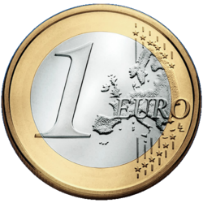 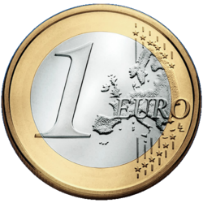 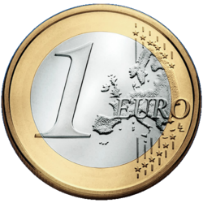 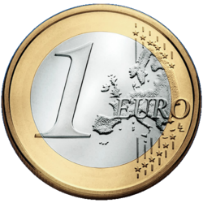 Élise
Jahi
Yacine
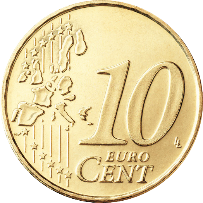 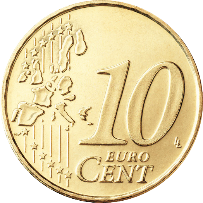 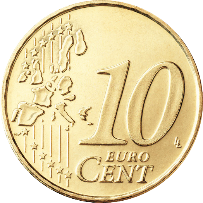 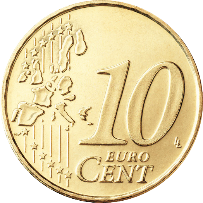 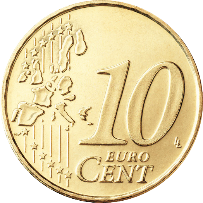 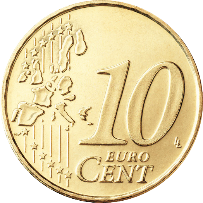 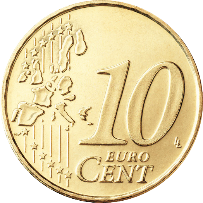 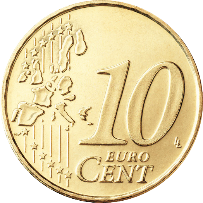 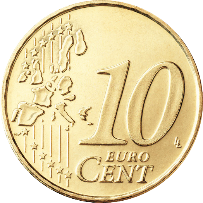 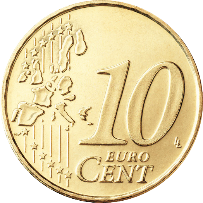 Élise
Jahi
Yacine
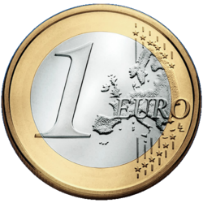 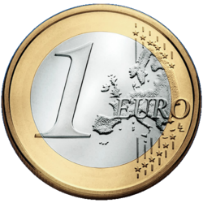 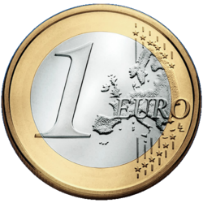 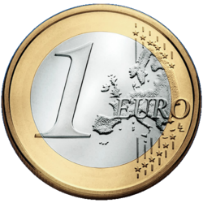 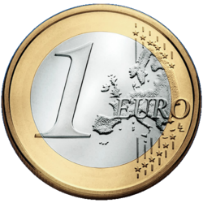 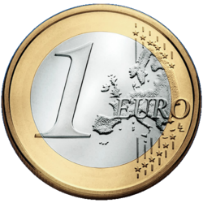 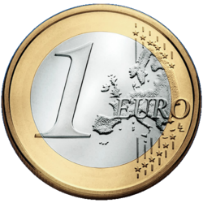 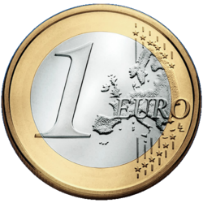 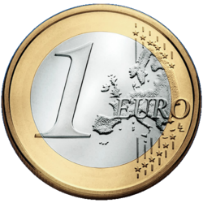 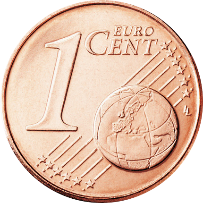 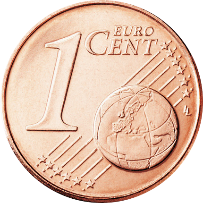 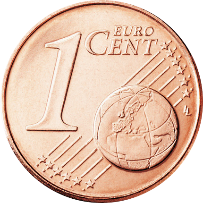 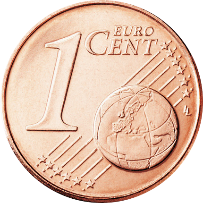 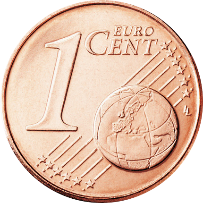 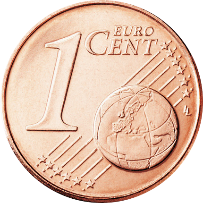 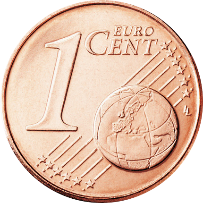 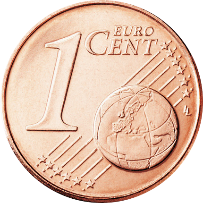 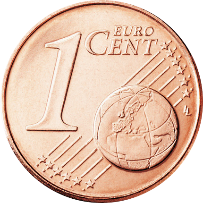 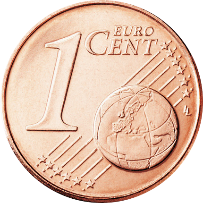 Élise
Jahi
Yacine
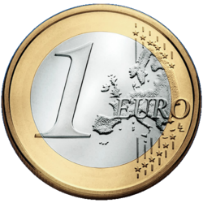 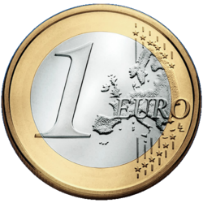 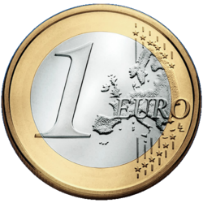 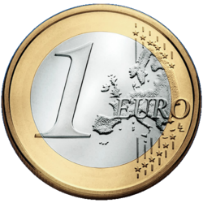 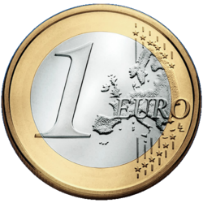 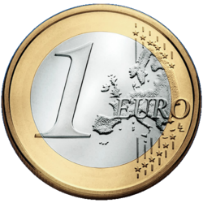 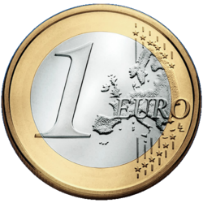 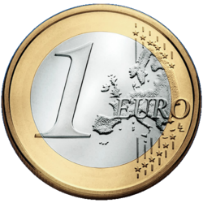 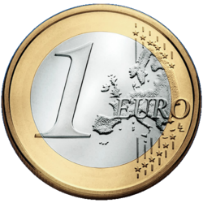 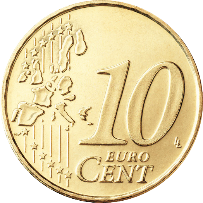 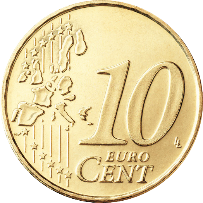 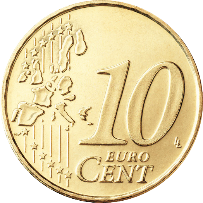 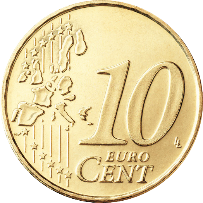 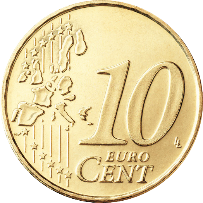 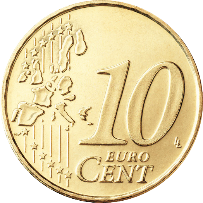 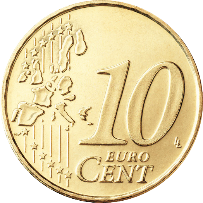 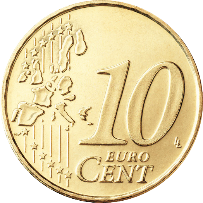 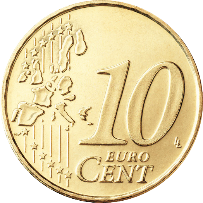 I. Nombres rationnels
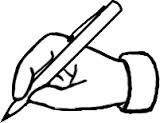 I. Nombres rationnels - Quotients égaux
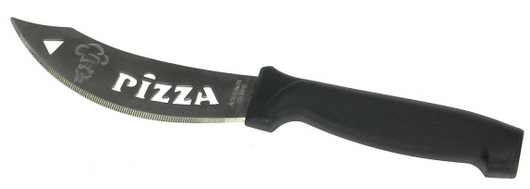 [Speaker Notes: 1. Ecrire le cours en insistant sur le fait que les théorèmes ont été « démontrés » durant l’activité.]
I. Nombres rationnels
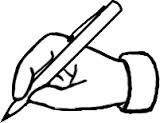 et
I. Nombres rationnels
Exemples:
II. Addition et soustraction
Règle 1:Pour additionner deux quotients de même dénominateur, on additionne les numérateurs, et on conserve le dénominateur commun.


Exemples:
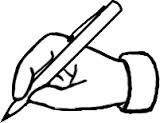 II. Addition et soustraction
Règle 2:Pour additionner deux quotients de dénominateurs différents, on les écrits avec le même dénominateur.


Exemples:
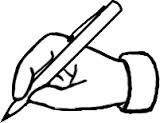 Exercices page 76
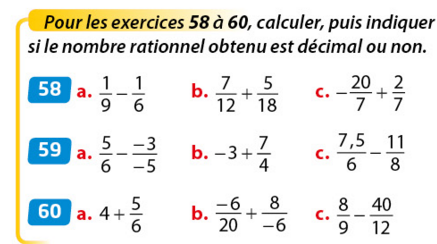 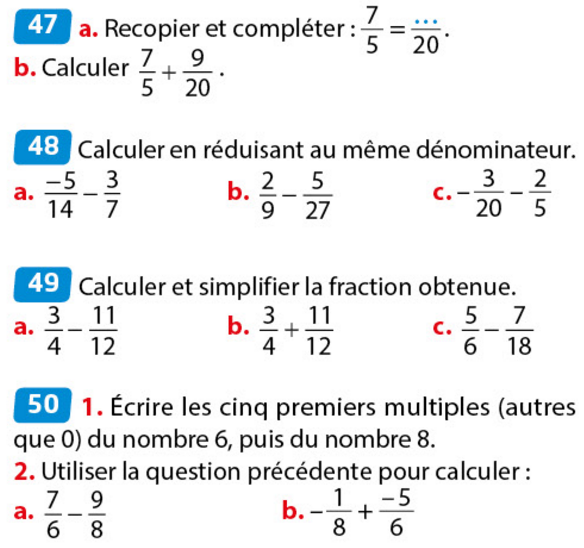 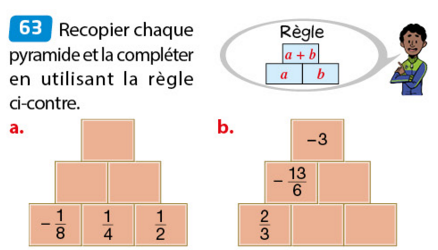 III. Quotients Égaux
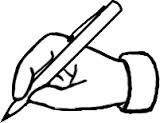 Propriété: (réciproque)
III. Quotients Égaux
Exemples:
donc
donc
donc
Exercices page 76
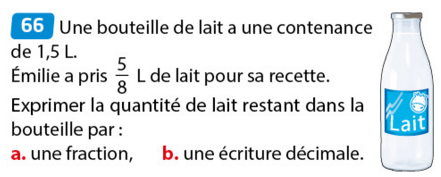 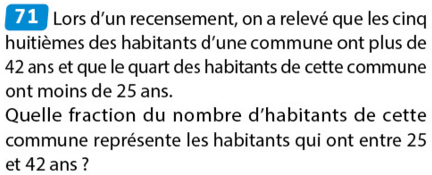 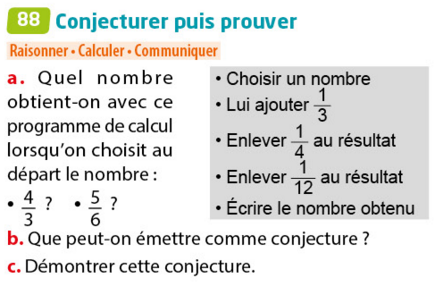 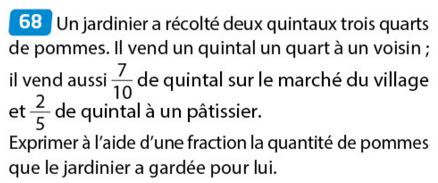